Utbildningsmaterial
Beräkningsverktyg för primärenergi- och utsläppsindikatorer
2022-12-02
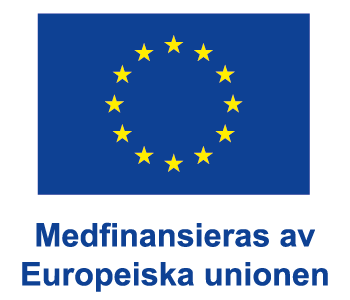 Bakgrund
Beräkningsverktyget har tagits fram för att mäta projektverksamheterna enligt två indikatorer:
Indikator #1: Årlig förbrukning av primärenergi fördelat på bostäder, offentligt ägda byggnader, företag och övrigt i mätenheten MWh/år
Indikator #2: Uppskattade växthusgasutsläpp i ton CO2-ekvivalenter/år
Syftet med verktyget är att mäta om stödmottagare av den Europeiska regionala utvecklingsfonden uppnår uppsatta mål under 2021 till 2027 enligt indikatorerna ovan.
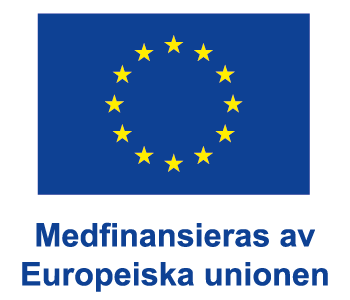 Flikar i beräkningsverktyget som angår projekten
Instruktioner – Läs detta först
Omvandling
Uppgifter att fylla i 
Producerad energi
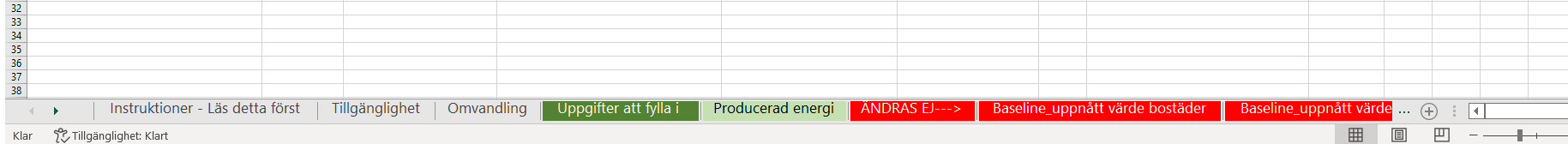 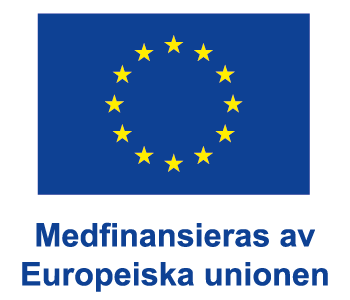 Instruktioner – läs detta först
Fliken innehåller:
Läsanvisningar till Tillväxtverket
Instruktion till projekten var och hur de ska fylla i beräkningsverktyget
Ordlista
Färghänvisning av flikarna
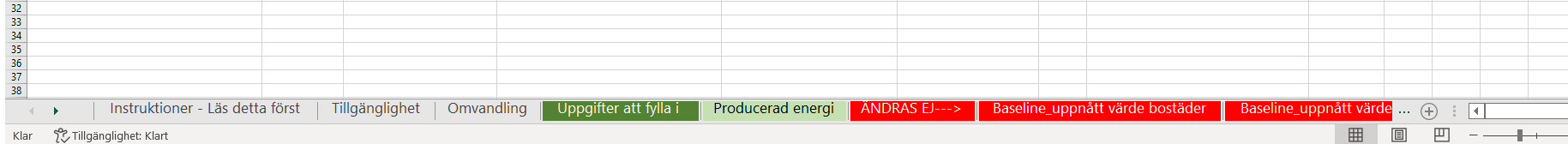 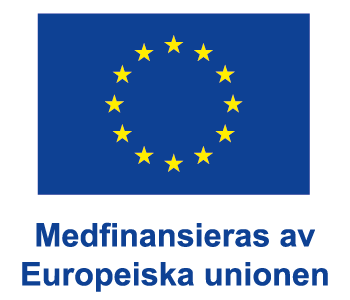 Omvandling
Projekten ska fylla i sin energianvändning i kWh. Omvandlingsfliken är till för att omvandla olika enheter till kWh. 
Megajoule till kWh
Liter till kWh
Kubikmeter och normalkubikmeter till kWh 
Ton till kWh
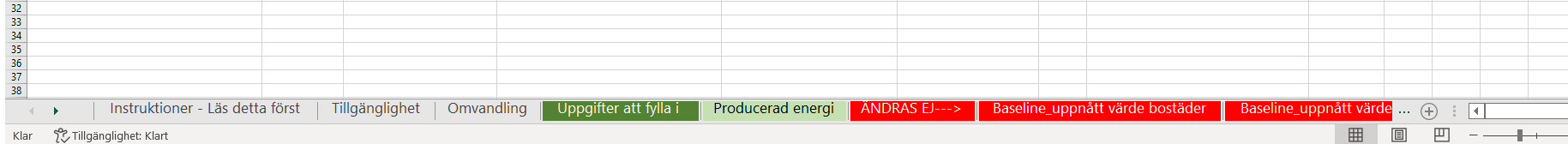 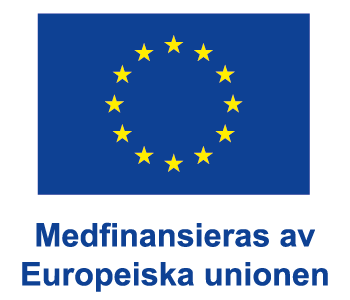 Uppgifter att fylla i  (obligatorisk)
Information som ska fyllas i:
Projektinformation för projektet
Energianvändningen (kWh) i de två kolumnerna ”Baseline” och ”Uppnått värde”
Under en eller flera passande kategorier (bostäder, offentligt ägda byggnader, företag och övrigt) för projektet
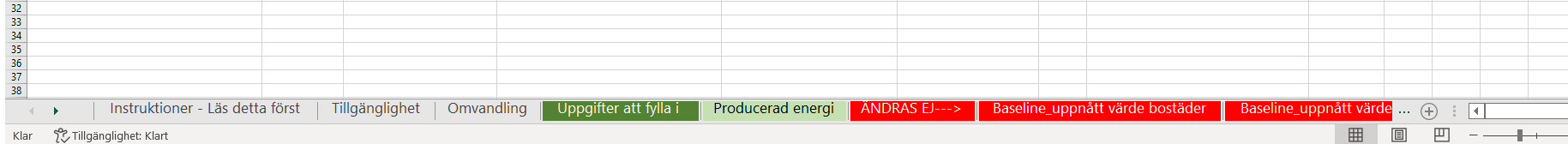 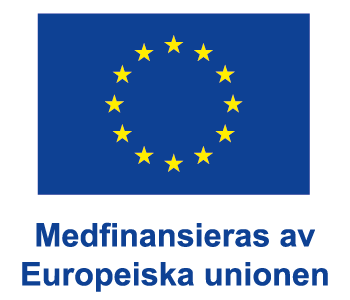 Producerad energi  (frivilligt)
Information som kan fyllas i:
Projektinformation för projektet
Producerad energi (kWh) som lämnar programsystemet t.ex. såld biogas eller solel och vad den producerade energin ersätter (energityp och kWh)
Under en eller flera passande kategorier (bostäder, offentligt ägda byggnader, företag och övrigt) för projektet
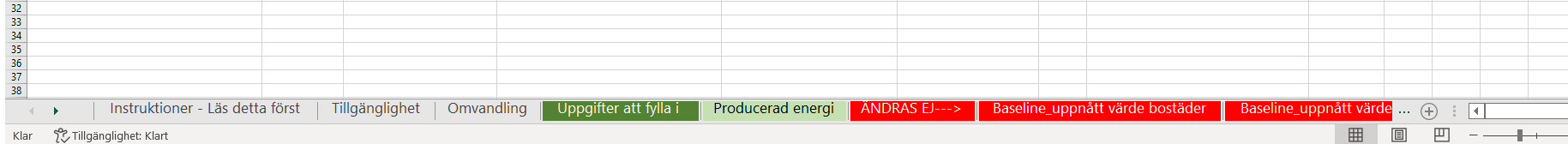 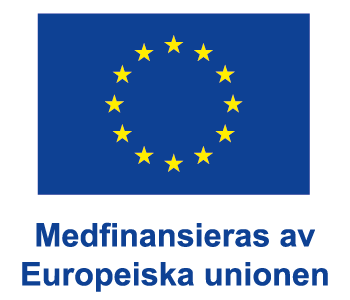 Projektexempel
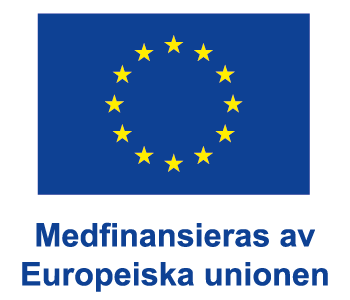 Projektexempel 1
Projektets mål är att upprätta ett nätverk för att underlätta för små och medelstora företag att arbeta systematiskt och strukturerat med energieffektivisering och därigenom uppnå effektivare industriell energianvändning.
Syftet med projektet är att få små och medelstora företag att energieffektivisera sin verksamhet och därmed även bli mer konkurrenskraftiga på marknaden.
Målgruppen för projektet är små och medelstora företag med en energianvändning på mer än 500 000 kWh/år.
Vid projektets slut har sammanlagt tre små och medelstora företag varit en del av projektet och därmed arbetat med att energieffektivisera sin verksamhet. Projektägaren ber samtliga tre företag som varit en del av nätverket att skicka in uppgifter om sin energianvändning i antal kWh förbrukade per år före projektstart och efter projektets slut.
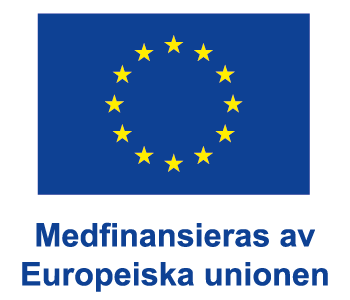 Projektexempel 2
Projektets mål är att stödja övergången till en koldioxidsnål ekonomi genom energieffektivitet och användning av förnybar energi. 
Målgruppen för projektet är offentliga eller privata organisationer som äger bostäder samt företag som äger byggnader som används för ekonomisk verksamhet. 
Vid projektets slut har sammanlagt fyra organisationer varit en del av projektet och därmed arbetat med att energieffektivisera och öka användningen av förnybar energi. Projektägaren ber samtliga fyra företag som varit en del av nätverket att skicka in uppgifter om sin energianvändning i antal kWh förbrukade per år före projektstart och efter projektets slut.
Om organisationerna också har producerat egen energi kan även detta fyllas i under fliken ”producerad energi”.
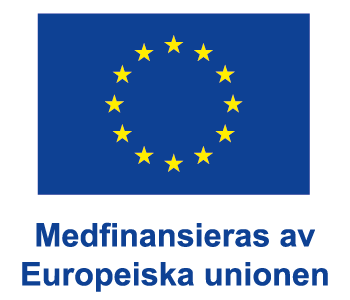 Checklista för organisationerna/företagen som genomför energieffektivisering
Ladda ner en tom version av beräkningsverktyget
Läs instruktionsfliken
Omvandla alla enheter till kWh genom att använda omvandlingsfliken
Fyll i kWh under fliken ”Uppgifter att fylla i” för passande kategorier (bostäder osv.) för ”Baseline” och ”Uppnått värde”
Om du producerar egen energi fyll i fliken ”Producerad energi”.
Skicka det ifyllda beräkningsverktyg till projektägaren
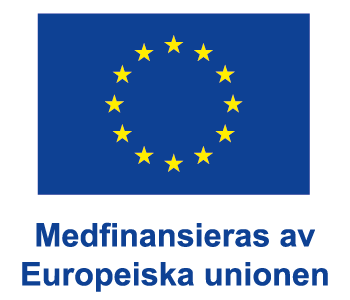 Checklista för projektägare
Se till att alla organisationer/företag som ingår i projektet får ett tomt beräkningsverktyg där de kan fylla i sin energiförbrukning. 
Samla in all data från organisationerna/företagen som ingår i projektet
 Summera antalet kWh över kategorier och energibärare för fliken ”Uppgifter att fylla i” och ”Producerad energi”.
Fyll i de summerade antalet kWh i Tillväxtverkets beräkningsverktyg (master) under fliken ”Uppgifter att fylla i” och ”Producerad energi”.
Glöm inte läsa instruktionsfliken!
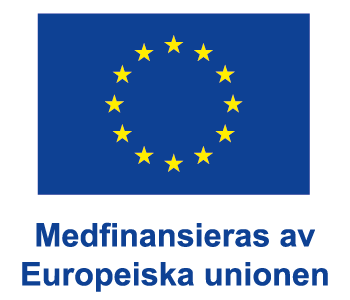